Sant Jordi i el Drac
       St.George and the dragon
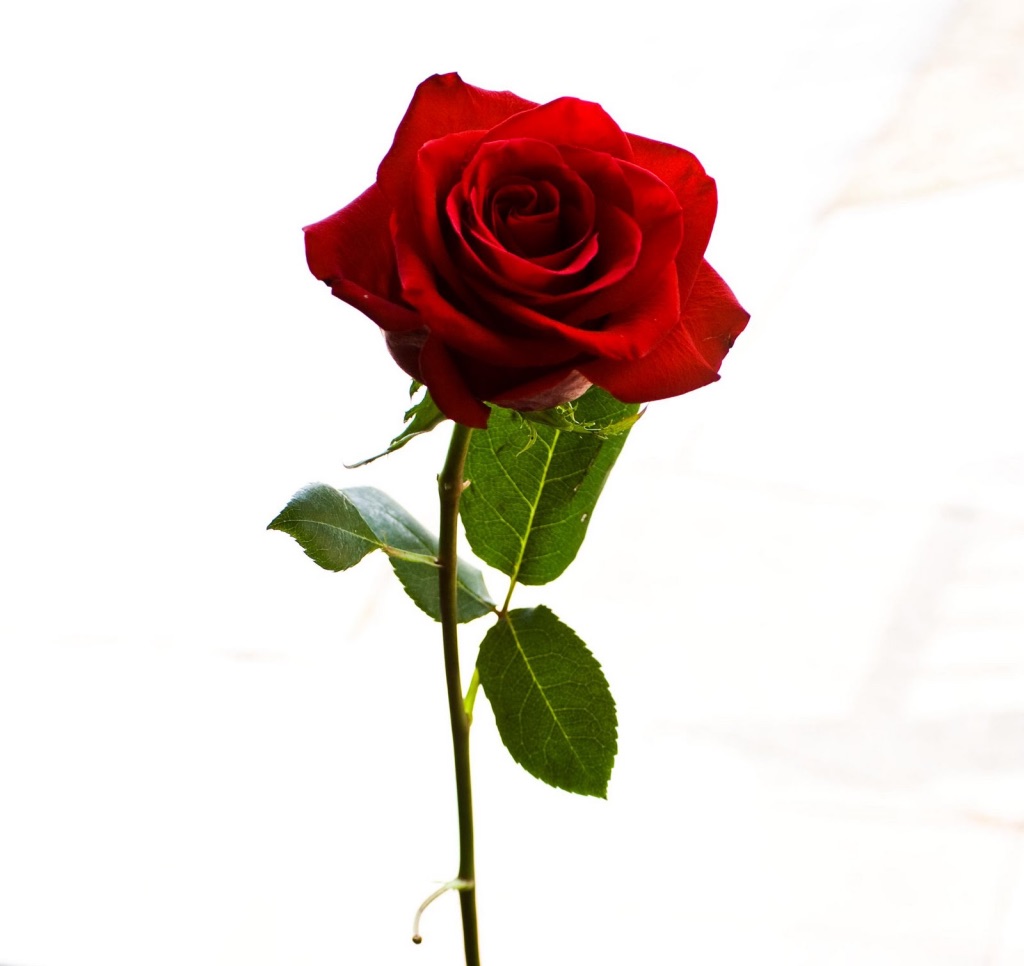 St.Jordi
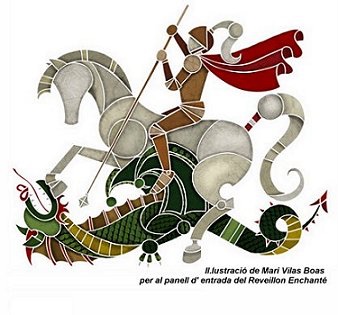 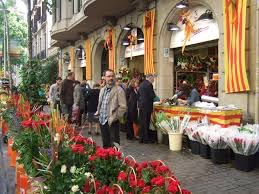 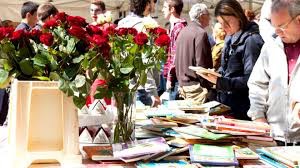